Fig. 3 Antioxidant protection during ischemia and reperfusion. Antioxidants 2-mercaptopropionyl glycine and ...
Cardiovasc Res, Volume 61, Issue 3, February 2004, Pages 461–470, https://doi.org/10.1016/j.cardiores.2003.10.025
The content of this slide may be subject to copyright: please see the slide notes for details.
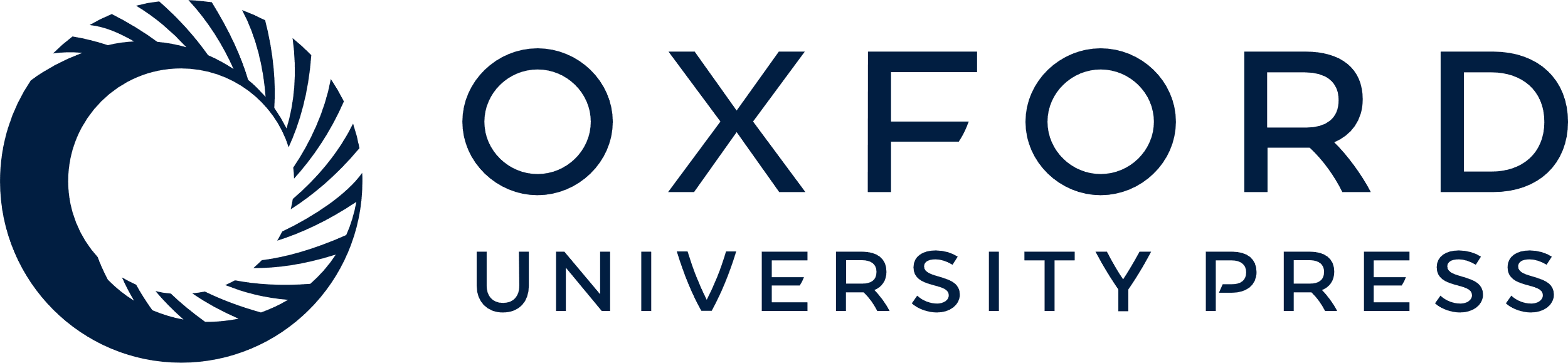 [Speaker Notes: Fig. 3 Antioxidant protection during ischemia and reperfusion. Antioxidants 2-mercaptopropionyl glycine and 1,10-phenanthroline given throughout ischemia and reperfusion reduce cell death as measured by propidium iodide uptake after 3 h of reperfusion from 68% (●) in control cells to 23% (■) with the two antioxidants. No difference is seen after only 1 h of ischemia (from Vanden Hoek et al. [21]).


Unless provided in the caption above, the following copyright applies to the content of this slide: Copyright © 2003, European Society of Cardiology]